MARRIAGE ON THE CROSS
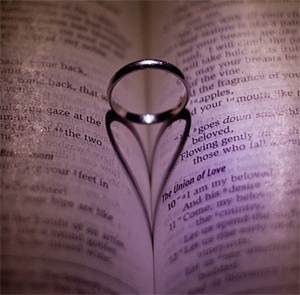 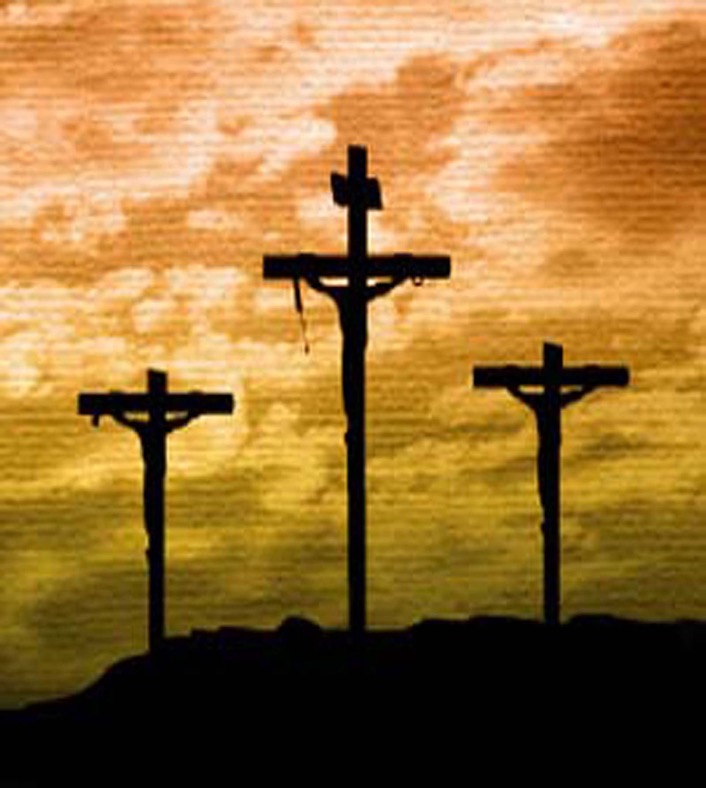 MARRIAGE ON THE CROSS
GIVE ME THE TRUTH! Bill CrewsIf you are my friend, if you’re concerned about my soul, give me the truth. Do not flatter me. Do not praise my virtues while remaining silent about my vices. Do not fear the truth will offend me. Do not treasure our friendship, our friendly relations, above my salvation. Do not think by ignoring my sins you can help me. Do not think that being blind to my sins will prove you charitable. However, I may react to it, whatever may be my attitude toward you after you have done it, GIVE ME THE TRUTH. For the Truth, and only the Truth, can make me free from the shackles of sin, strengthen me in the pathway of righteousness, and lead me to heaven's joy. If I am wavering, weak, lukewarm, indifferent, neglectful; if I have been overtaken in a trespass; if I have been drawn into the pleasure of the world; if I have left my first love; if I have been led astray by error; or if I have done none of these, but simply need to grow in knowledge and be edified, GIVE ME THE TRUTH
Someone
 Hasn’t
Been A
 “Christian 
Indeed”
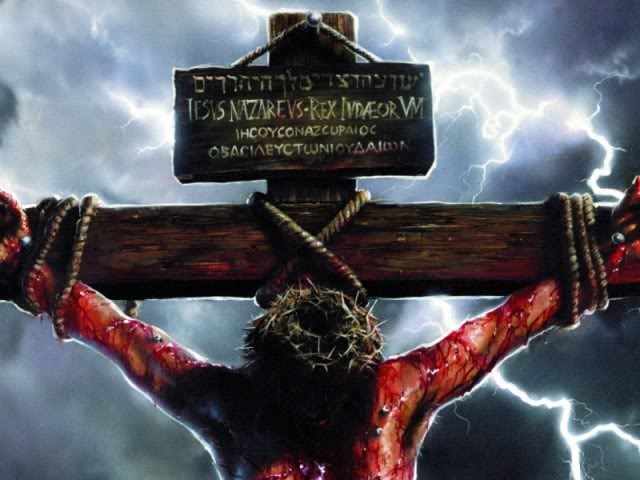 Someone
 Has Failed
To Remember
The Cross
Luke 23:44-48; 1 Peter 2:21
MARRIAGE ON THE CROSS
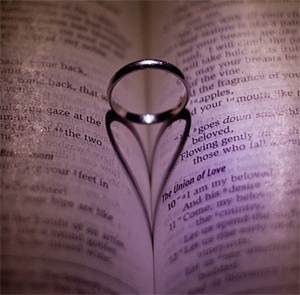 The Cross 
Defines Love
(1 John 4:10-11;
 Romans 5:8)
MARRIAGE ON THE CROSS
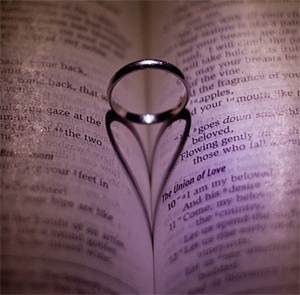 The Cross Makes
An Unselfish
Person

(Luke 22:41-45;
Matthew 16:24-25;
Romans 6:6;
Galatians 2:20)
MARRIAGE ON THE CROSS
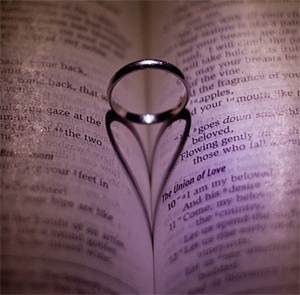 The Cross Teaches 
Sacrifice

(Philippians
2:3-11)
MARRIAGE ON THE CROSS
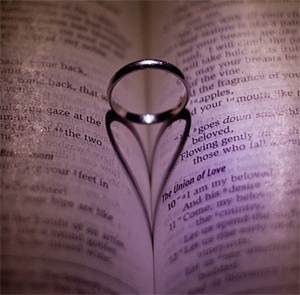 The Cross
Teaches
Service
(Mark 10:35-45;
1 Peter 3:7;
1 Corinthians 
7:33-34)
MARRIAGE ON THE CROSS
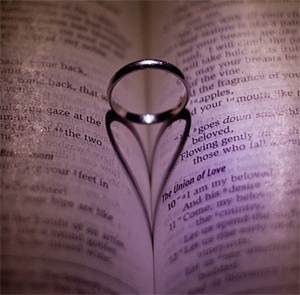 The Cross
Models
Mutual 
Submission
(Ephesians
 5:22-25;
5:21)
MARRIAGE ON THE CROSS
The Cross  Shows
Patient Endurance,
Non-retaliation,
Forgiveness
(1 Peter 2:21-24;
Hebrews 12:2-3;
Luke 23:32-34;
Acts 2:36-37)
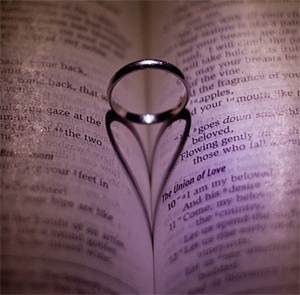 MARRIAGE ON THE CROSS
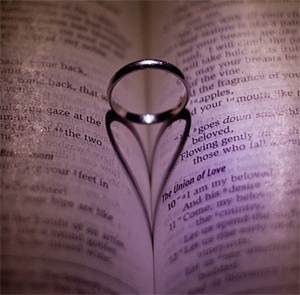 The Cross
Demonstrates
Faithfulness
(Hebrews 13:5; 
2 Timothy 2:13;
Ephesians 5:25-29)
BRINGING THE CROSS INTO YOUR MARRIAGE
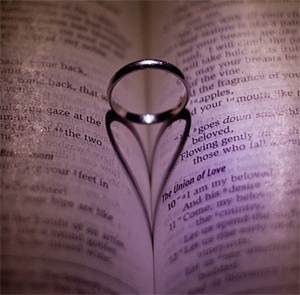 The Path To
An Exalted
Marriage If
Each Person
Is Like Jesus
(Revelation 19:7-9)
MARRIAGE ON THE CROSS
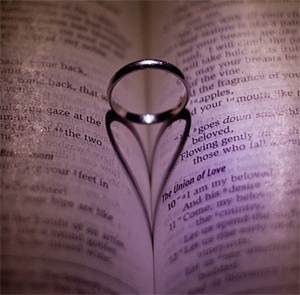 Christ/ Church
Husband/Wife
Ephesians 5:25-33
What
Does 
Your
Marriage
Say?